地産地消受注懇談会2021夏
販路開拓・拡大を求める生産者と地元食材を求める商工業者のマッチングの場です。

本懇談会は、農業者と商工業者のお互いの理解や情報共有を通じて、地元食材の消費拡大、地産地消を促進します。地元の商工業者とつながる貴重な機会です。是非ご参加ください。
◆開催日時　2021年7月20日(火) 13:00～16:00
◆場　　所　石川県地場産業振興センター本館1F 大ホール
◆主　　催　石川県、(公財)いしかわ農業総合支援機(INATO)
◆共　　催　(公財)石川県産業創出支援機構(ISICO)
出展者募集
●出展対象者
　　　　①販路開拓に意欲がある生産者、農業法人、グループ　
　　　　②商工業者との情報交換、連携をしたい方　など

●出　展　料　無料（食材サンプル、運送料、参加旅費等は出展者負担となります。）

●出 展 条 件　商品紹介シート（FCPシート）の提出が必要です。

●申 込 締 切　2021年 5月 28日（金）まで

※写真提供のお願い
　来場者向けPRに使用するための写真（生産者の顔が写ったもの）の
　提供をお願いします。詳細については後日、参加希望者にお知らせします。
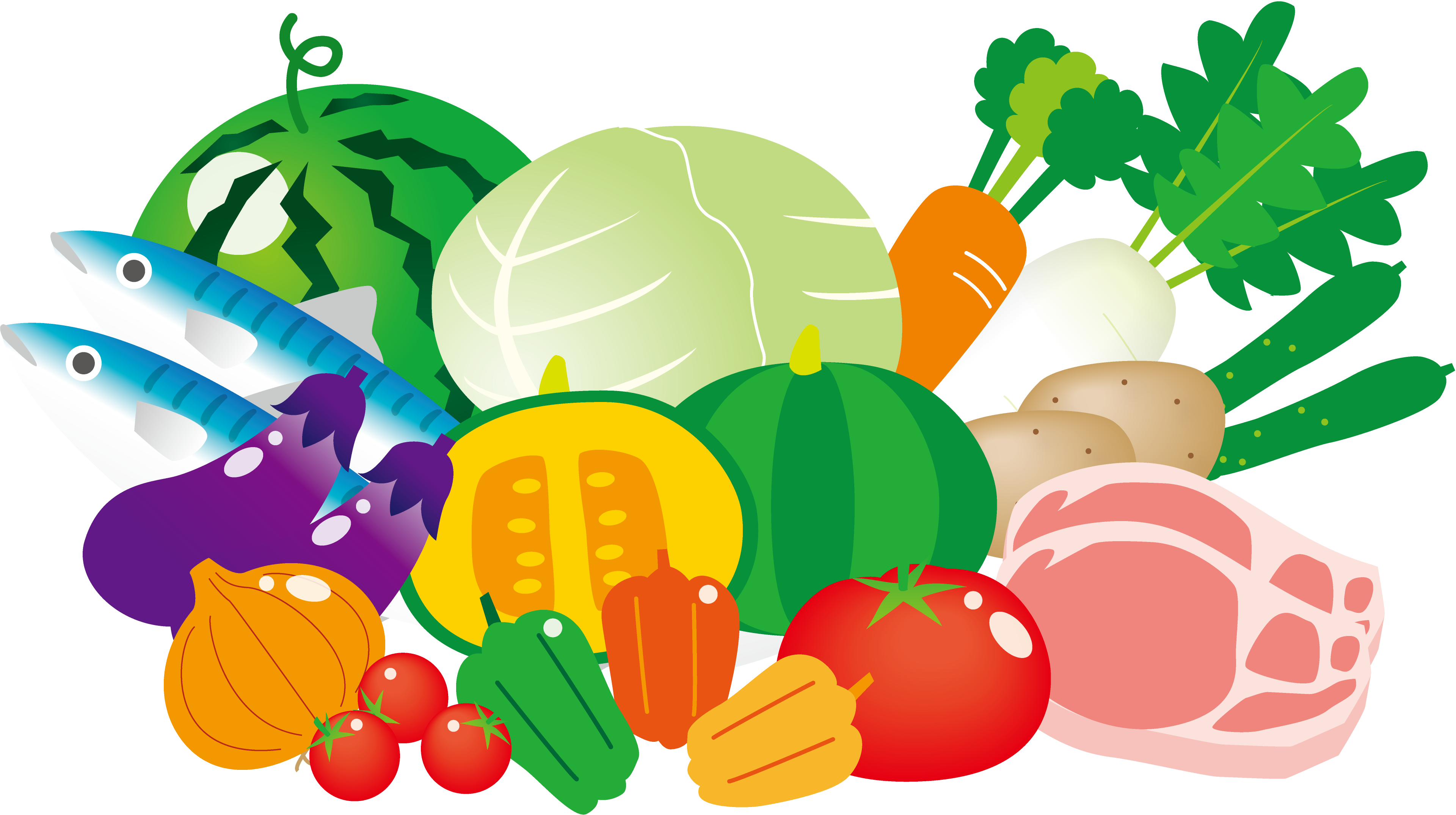 出展コーナー
自慢の食材や加工品をブースに展示し、来場者と意見交換・情報交換を行います。 
商工業者のニーズや情報を収集したい方、食材を広くPRしたい方、他の農業者と交流したい方にお勧めです。
新型コロナウイルス感染防止の観点から、試食・試飲については禁止といたします。
（来場者に対して、サンプル品をお渡しすることは可能です。）
【ブース仕様】　ブース机：W1,800㎜×D600㎜、バックパネル：W2,400㎜×D1,800㎜、飛沫感染防止シート設置
個別懇談コーナー
食品事業者とのマッチングを事前に調整し、当日は会場にて個別懇談を行います。
食品事業者に食材を売り込みたい方、じっくりと懇談したい方にお勧めです。
新型コロナウイルス感染症対策について
新型コロナウイルス感染症対策として、（一社）日本展示会協会のガイドラインに基づき、対策を実施します。
　≪主な対策内容≫
　　✓ 出展者・来場者へのマスク、フェイスシールド着用の案内
　　✓ 出展者・来場者への体温計測の励行
　　✓ 出展ブースに飛沫感染防止シートの設置
　　✓ 試飲・試食の禁止
新型コロナウイルス感染症の感染状況や社会情勢等の変化により、開催内容の変更もしくは中止となる場合がございます。予めご了承ください。
裏面に必要事項をご記入の上、FAX又はメールでお申し込みください。
地産地消受注懇談会2021夏　出展申込書
E-mail：info@inz.or.jp
FAX： 076-225-7622
申込期限　2021年5月28日（金）
以下、希望される内容にチェック☑をいれ、必要事項をご記入ください。
ブース出展を希望される方
必要
不要
個別懇談を希望される方※現在、食品事業者の調整中です。食品事業者が決まり次第、参加希望者にご連絡します
販路開拓・食品表示等について相談を希望される方
◆出展にあたっての注意事項
･････････････････････････････････････････････････････････････････････････
お申込み・お問い合わせ先
〒920-8203　金沢市鞍月2-20（地場産業振興センター新館4階）
TEL 076-225-7621
FAX 076-225-7622
E-mail : info@inz.or.jp  (担当：北川、松原、伊達）
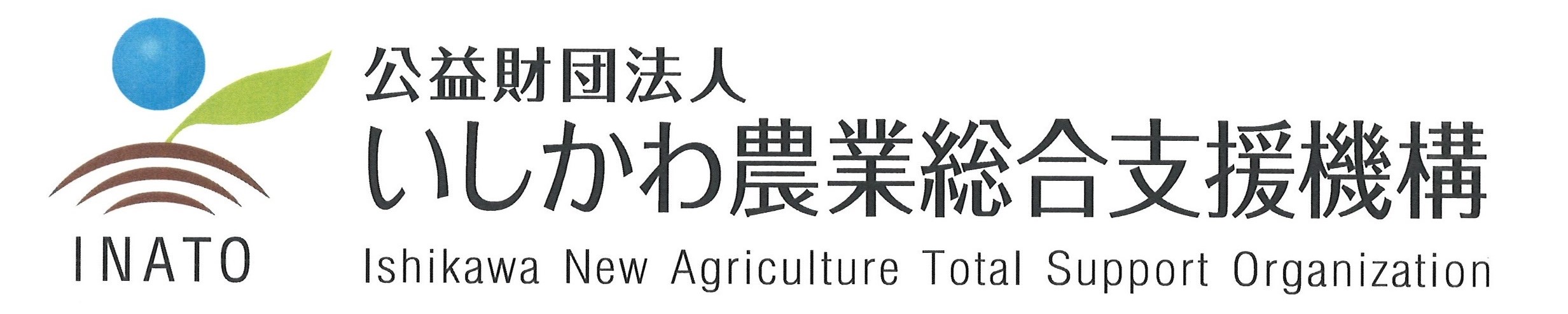